EL SUJETO Y SU FORMACIÓN 
PROFESIONAL COMO 
DOCENTE
PRIMER SEMESTRE 	
PLAN DE ESTUDIOS, 2012 
PROFRA. Silvia Guillermina sánchez suárez
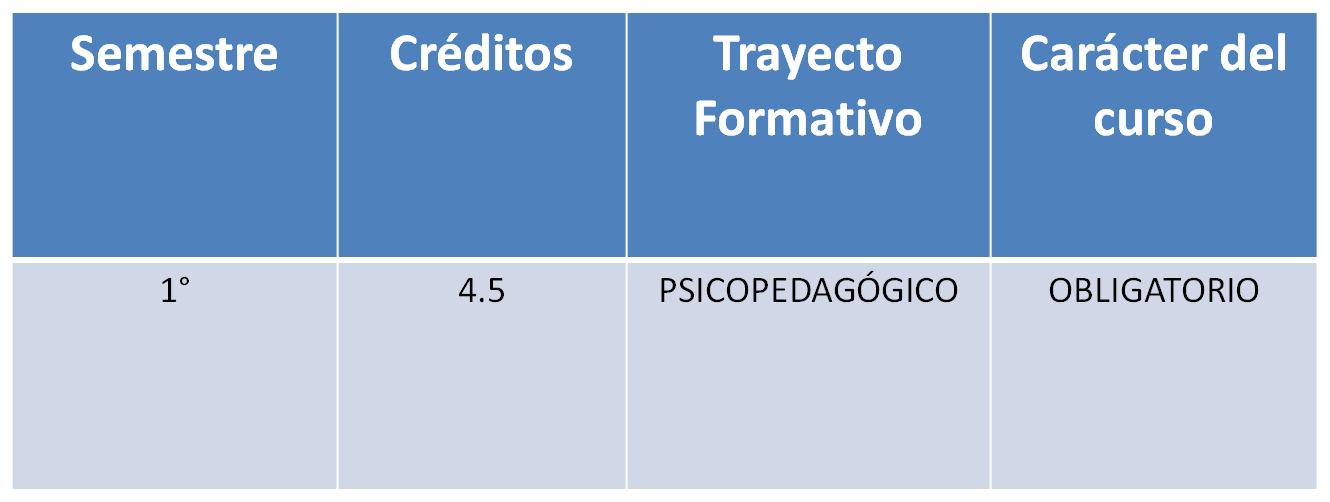 Semestre  1° 	Horas:  4 	Créditos:  4.5
PROPÓSITO.	
        
Movilizar los conocimientos y experiencias previas de los estudiantes, enriquecerlos con aportes teóricos, de investigación y experienciales para arribar a un nivel de comprensión y explicación más profundo con relación a la profesión de ladocencia.
Unidades de competencia
Unidad de aprendizaje I
[Speaker Notes: Unidades de competencia 

 Asume críticamente sus responsabilidades como docente establecidas en el ámbito normativo para orientar su ejercicio profesional. 

 Reconoce el proceso a través del que se ha desarrollado la profesión docente, la influencia del contexto histórico y social, los principios filosóficos y valores en los que se sustenta, para fundamentar la importancia de su función social actual.]
Unidad de aprendizaje II
[Speaker Notes: Asume críticamente sus responsabilidades como docente establecidas en el ámbito normativo para orientar su ejercicio profesional. 

 Reconoce el proceso a través del cual se ha desarrollado la profesión docente, la influencia del contexto histórico y social, los principios filosóficos y valores en los que se sustenta, para fundamentar la importancia de su función social actual.]
Unidad de aprendizaje III
ORIENTACIONES PARA EL APRENDIZAJE Y LA ENSEÑANZA
Malla Curricular Licenciatura en Educación Preescolar
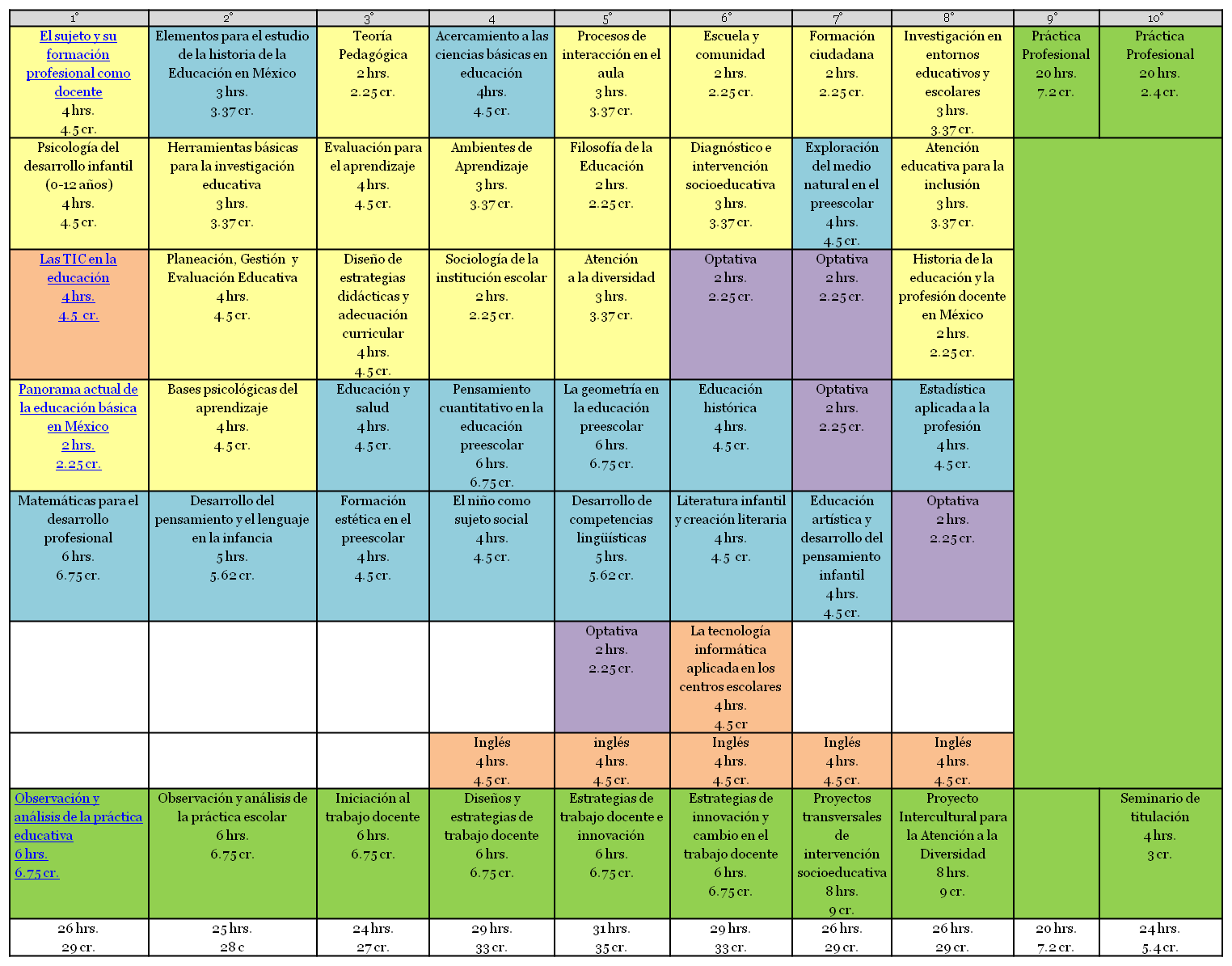 OPTATIVAS:
Educación a través del arte             Matemáticas con el uso de las TIC Conocimiento de la historia estatal Gestión y liderazgo escolar        Comunidad y trabajo con padres      Modelos actuales de educación preescolar  La interculturalidad en la práctica escolar
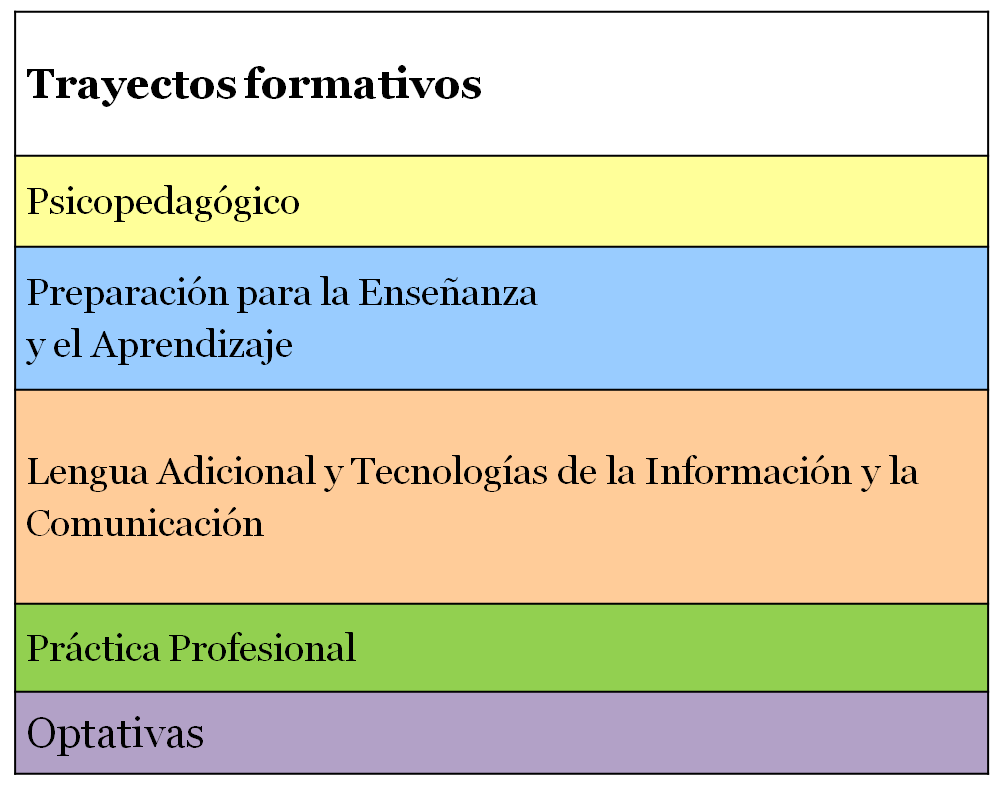 Descripción de problemas, funciones, retos,  actividades profesionales
ÁMBITOS

1. Planeación  del aprendizaje.

2. Organización del ambiente del aula.

3. Evaluación educativa

4. Promoción del aprendizaje de todos los alumnos

5. Compromiso y responsabilidad con la profesión.

6.Vinculación con la institución y el entorno
Perfil de egreso
COMPETENCIAS PROFESIONALES
COMPETENCIAS GENÉRICAS
UNIDADES DE COMPETENCIA
SABERES O TIPOS DE CONTENIDO
FACTUALES
CONCEPTUALES
PROCEDIMENTALES
ACTITUDINALES O AXIOLÓGICOS
Programas
MALLA CURRICULAR
cursos
Reforma curricular
Perfil de egreso
Competencias Genéricas

 Usa su pensamiento crítico y
  creativo para la solución de problemas
  y la toma de decisiones

 Aprende de manera permanente

 Colabora con otros para generar
   proyectos innovadores y de impacto social

 Actúa con sentido ético

 Aplica sus habilidades comunicativas
  en diversos contextos

 Emplea las tecnologías de la información
  y la comunicación.
Competencias  profesionales

 Diseña planeaciones didácticas, aplicando sus conocimientos   pedagógicos y disciplinares para responder a las necesidades del contexto en el marco de los planes y programas de educación básica.
 Genera ambientes formativos para propiciar la autonomía y promover  el desarrollo de conocimientos, habilidades, actitudes y valores en los alumnos.

 Aplica críticamente el plan y programas de estudio de la educación básica para alcanzar los propósitos educativos y contribuir al pleno   desenvolvimiento de las capacidades de los alumnos del nivel escolar
 Usa las TIC como herramienta de enseñanza y aprendizaje.

 Emplea la evaluación para intervenir en los diferentes ámbitos y    momentos de la tarea educativa.

 Propicia y regula espacios de aprendizaje incluyentes para los alumnos, con el fin de promover la convivencia, el respeto y la aceptación.

 Actúa de manera ética ante la diversidad de situaciones que se presentan en la práctica profesional.

 Utiliza recursos de la investigación educativa para enriquecer  la práctica docente, expresando su interés por la ciencia y la propia investigación.
 Interviene de manera colaborativa con la comunidad escolar, padres de familia, autoridades y docentes, en la toma de decisiones y en el desarrollo de alternativas de solución.
RELACIÓN CON OTROS CURSOS
Curso de Observación y Análisis de la Práctica Educativa
Panorama Actual de la Educación Básica en México.
Al ofrecer las herramientas para la reflexión y el análisis de la  formación y profesionalización docente, y el logro gradual de las competencias genéricas y profesionales
Períodos de Evaluación
Primera Evaluación:
2,3,4 de Octubre  exámenes institucionales
9 y 10 subir calificaciones
Segunda Evaluación:
 11, 12,  13 de Noviembre exámenes institucionales
25 y 26 subir calificaciones
Tercera Evaluación:
13, 14, 15  de Enero exámenes semestrales
20 y 21 subir calificaciones
CRITERIOS DE EVALUACION
CRITERIOS DE EVALUACIÓN
Asistir el 85% a las sesiones de cada período y presentar actitudes y valores acordes a la formación profesional. La actitud negativa del alumno será causa de reprobación según criterio del docente

	Nota los % serán con base a las rúbricas.
CRITERIOS DE EVALUACION
Porcentaje de evaluación   40%    
                      
Exámenes parcial 10% e institucional 30%                                                                               

Porcentaje de evaluación   40%                          
   
Portafolio15%  y trabajos escritos 25%   

Porcentaje de evaluación   20%                          

Participaciones 10%  y Exposiciones 10%
CRITERIOS DE EVALUACION
1.- PARTICIPACIÓN EN CLASE                                                   a) Exposición individual                                                         b) Exposición por equipo

ACTITUD POSITIVA EN TODO MOMENTO                                                  2.- TRABAJOS ESCRITOS:                                             Resúmenes de lecturas                                                             b) Análisis de lectura                                                                    c) Ensayos                                                                                   d) Fichas de actividades                                                                                                  e) Mapas conceptuales                                                      f ) Trípticos                                                                             g) Cuadros sinópticos                                                              h) Entrevistas y cuestionarios                                                   i ) Elaboración de diapositivas                                            J) Actitud Y Disposición
3.- PRÁCTICA DOCENTE
REGLAMENTO DE CLASE
REGLAMENTO DE CLASE:
No contestar celular, a menos que sea urgente.
Traer los materiales a la clase.
Tal vez se revisen tareas extemporáneas pero con menos calificación
Respetar a las compañeras (en todo momento).
Ser puntuales.
Se contará la participación.
Permanecer en el salón, a menos que sea necesario salir.
Tener actitud positiva –de lo contrario la maestra titular podrá reprobar a la alumna(o)- y de participación.
Los exámenes no se aplicarán fuera de tiempo.
La utilización de la computadora será sólo en caso necesario.
Consultar las palabras del texto leído, en caso de no entenderlas.
Visitas de observación a jardines de niños
1ª visita a jardines de niños 6 de noviembre 
2° visita a jardines de niños 5 de diciembre
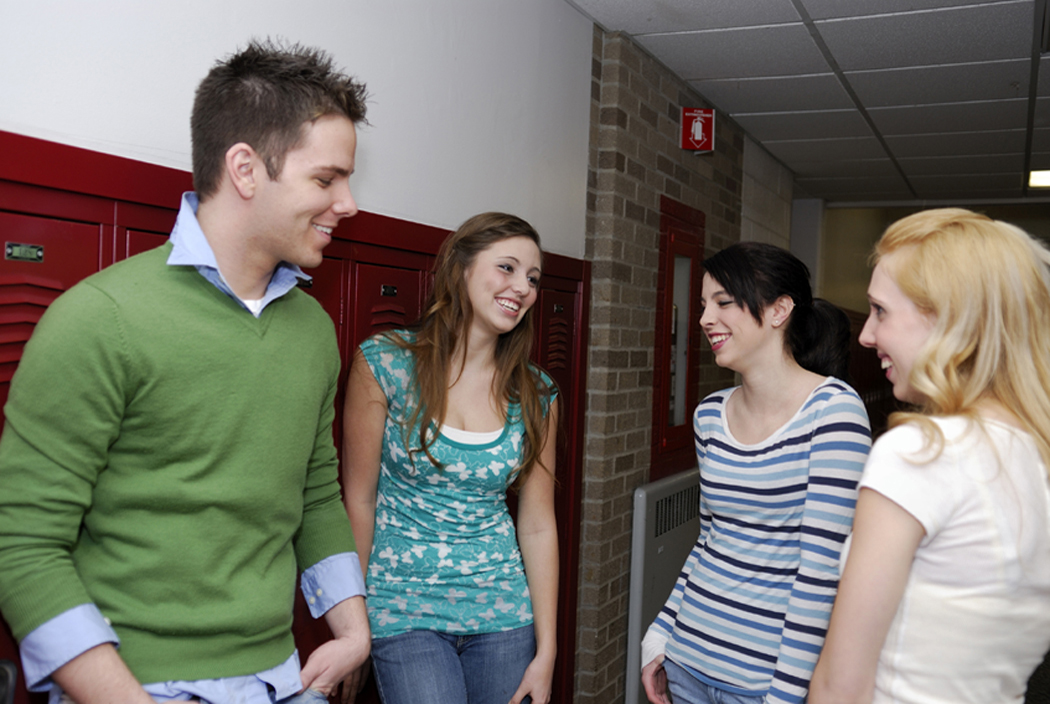 Hay dos tipos de educación, la que te enseña a ganarte la vida y la que te enseña a vivir. 
      Antony de Melo